Update (7/1/2025)
Updated the monthly and seasonal forecasts for CONUS precipitation using the SVD-CLSST tool, issued in June 2025.
Tested tropical Pacific SST forecasts using the SVD-CLSST tool by adding the SST trend to the forecast anomalies.
Tested tropical Pacific SST forecasts using the SVD-CLSST tool with non-detrended data, allowing the SST trend to be represented by certain SVD modes.
1
1-Month Lead Forecast for JAS Precipitation
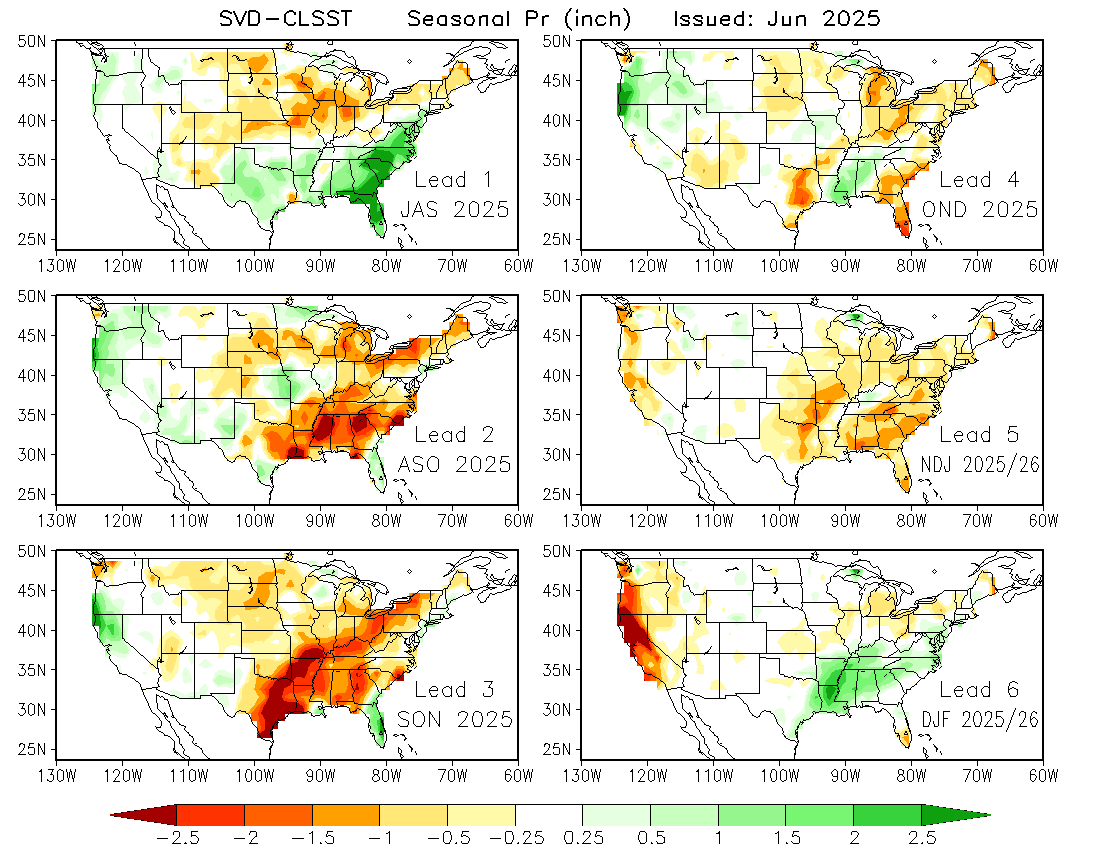 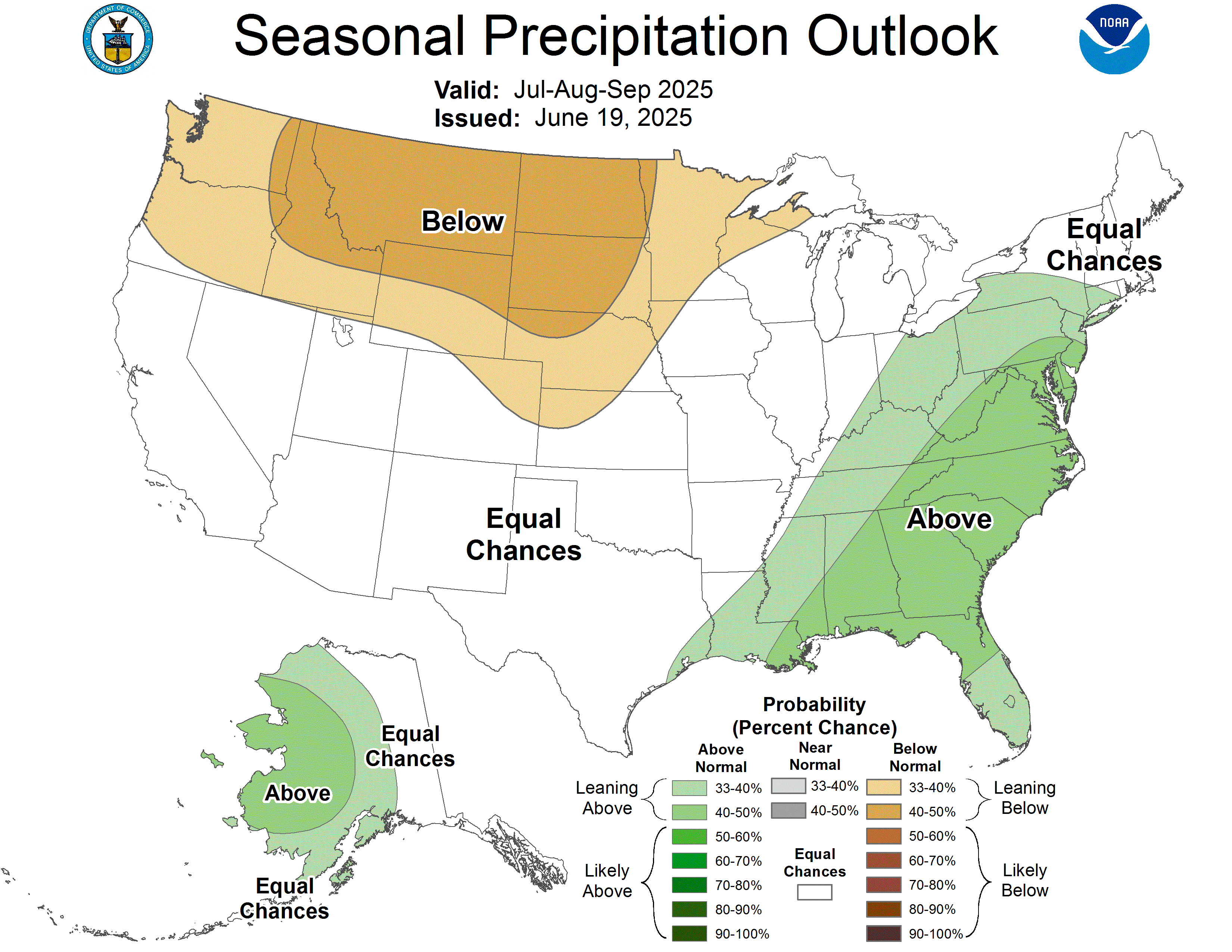 Wet: Southeast
Dry: Northern Plains
2
Monthly SST Forecast
3
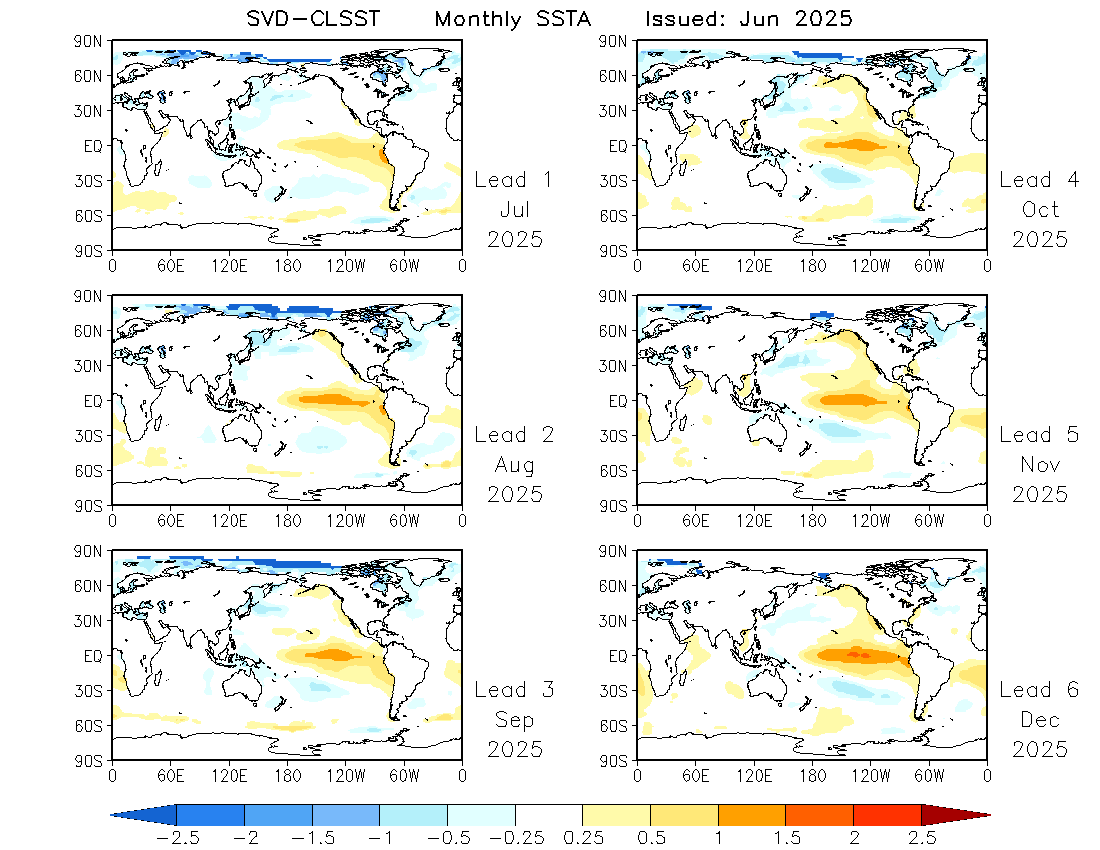 Forecast:
Detrended SST anomalies
4
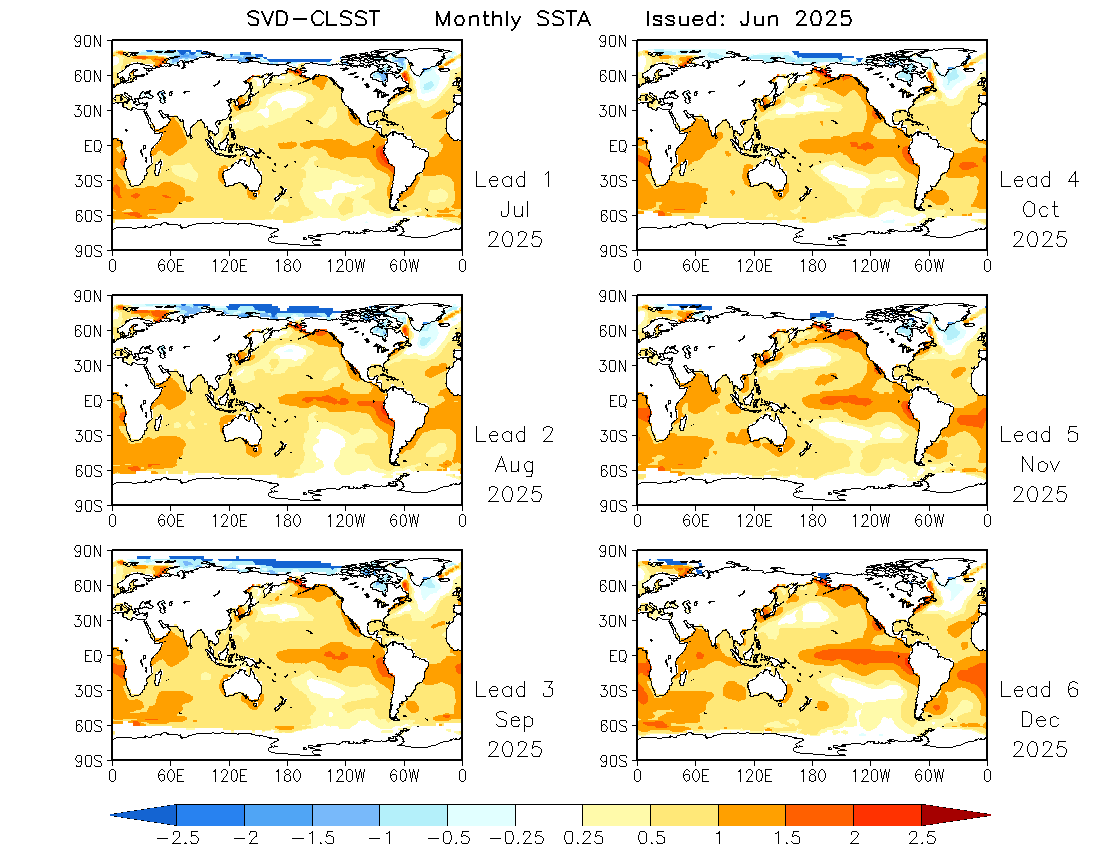 Forecast:
Detrended SST anomalies
+
SST trend 
(May 2025)
Assuming the current SST trend persists over the forecast period.
5
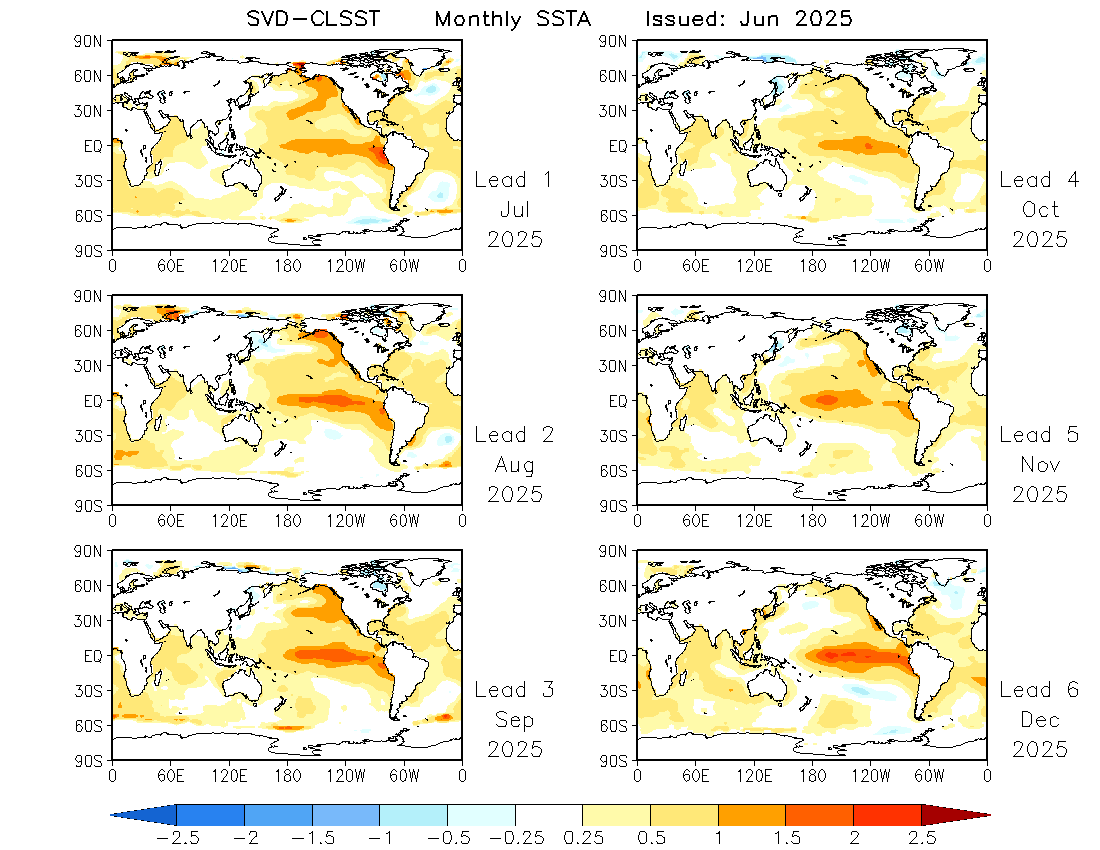 Forecast:
Using non-detrended SST data
6
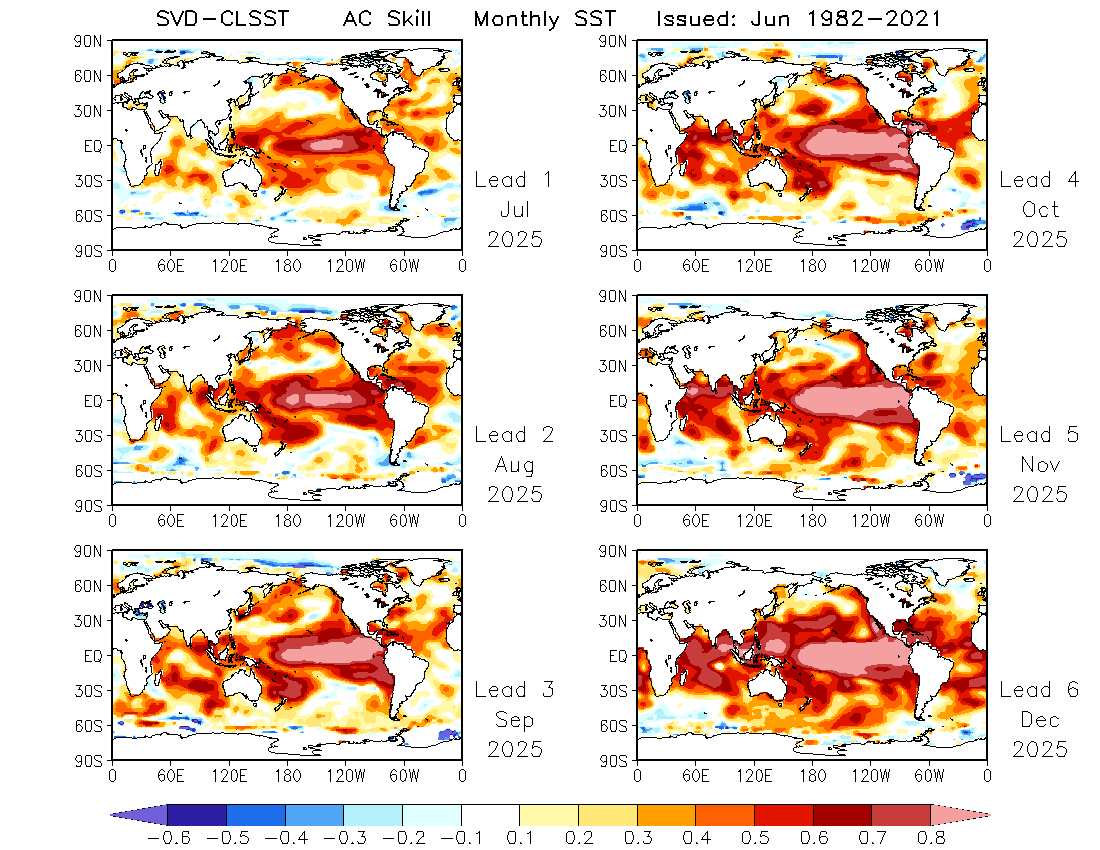 AC Skill for
Detrended SST anomalies
7
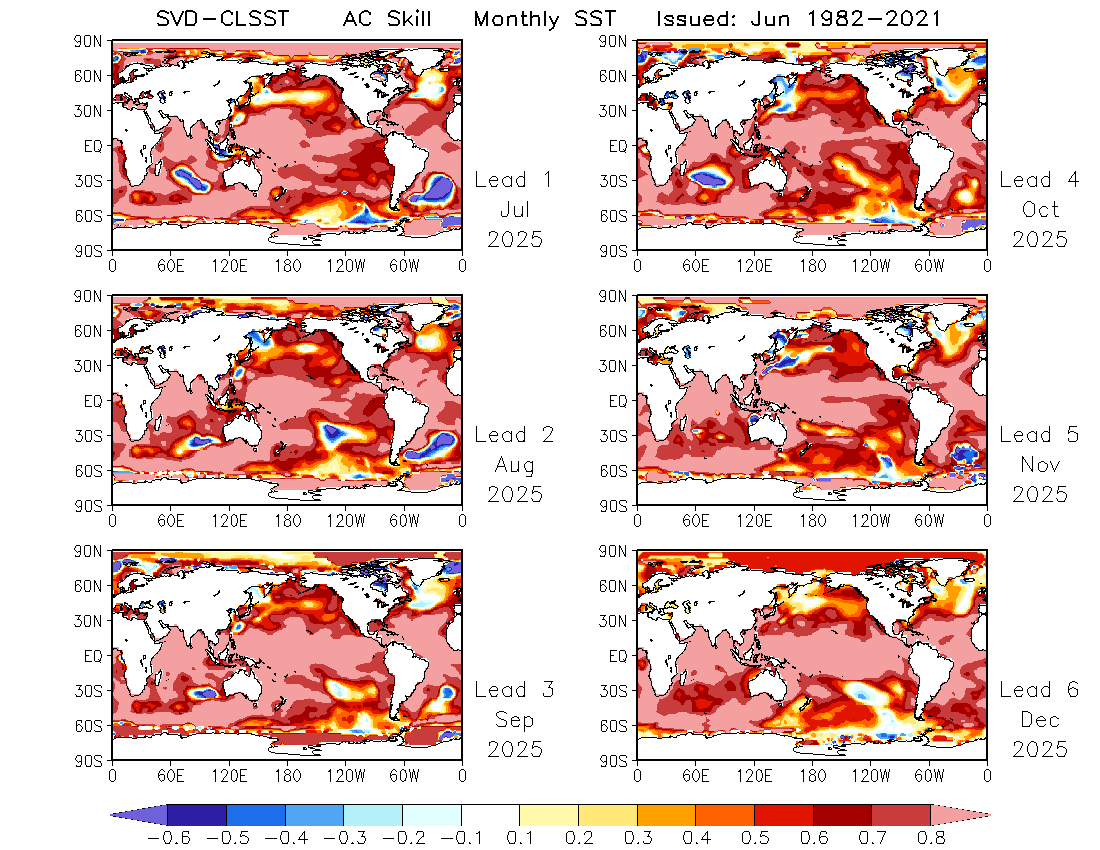 AC Skill for
Using non-detrended SST data
SST trends contribute significantly to the high AC skill.
8
Seasonal SST Forecast
9
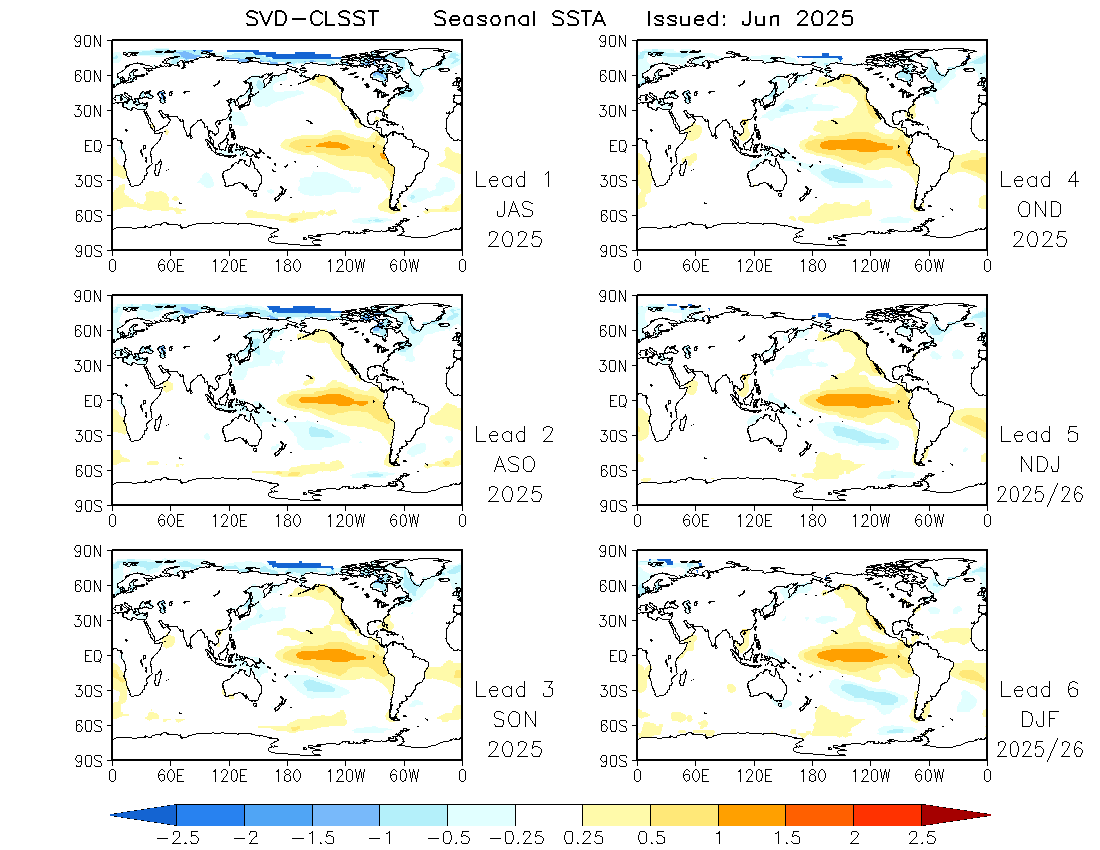 Forecast:
Detrended SST anomalies
10
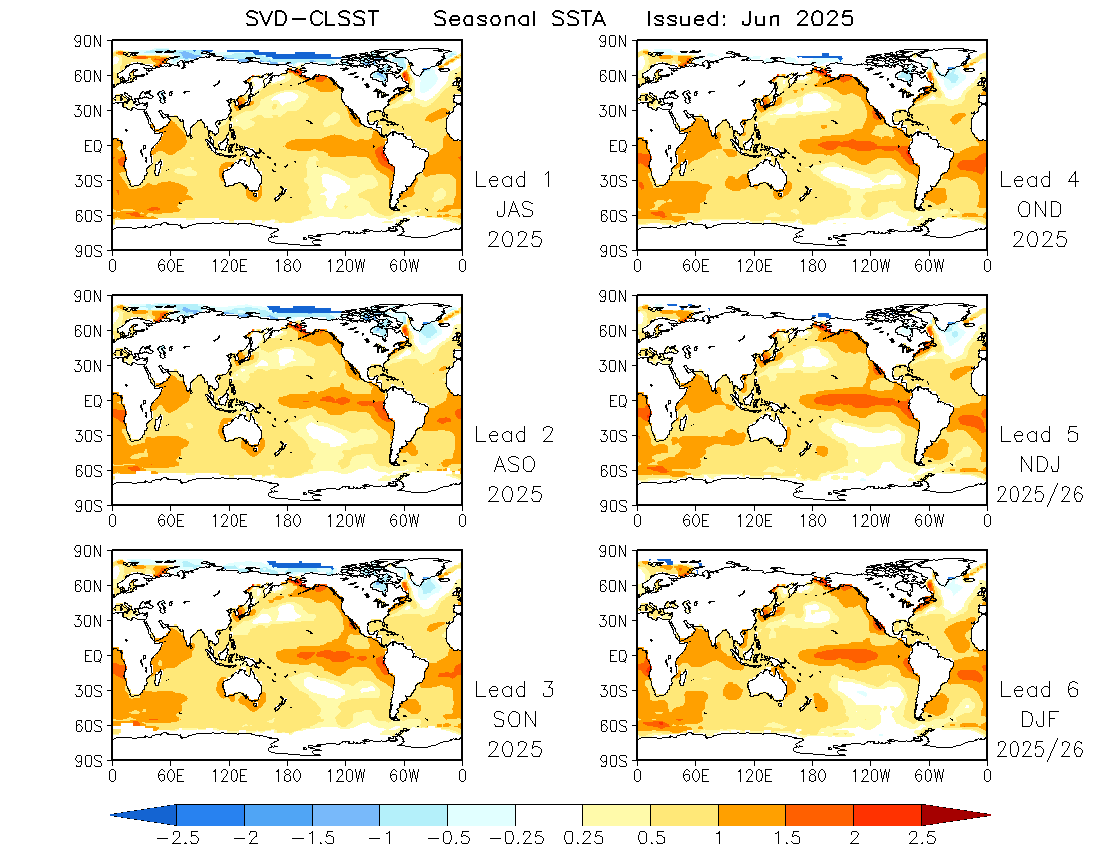 Forecast:
Detrended SST anomalies
+
SST trend 
(May 2025)
Assuming the current SST trend persists over the forecast period.
11
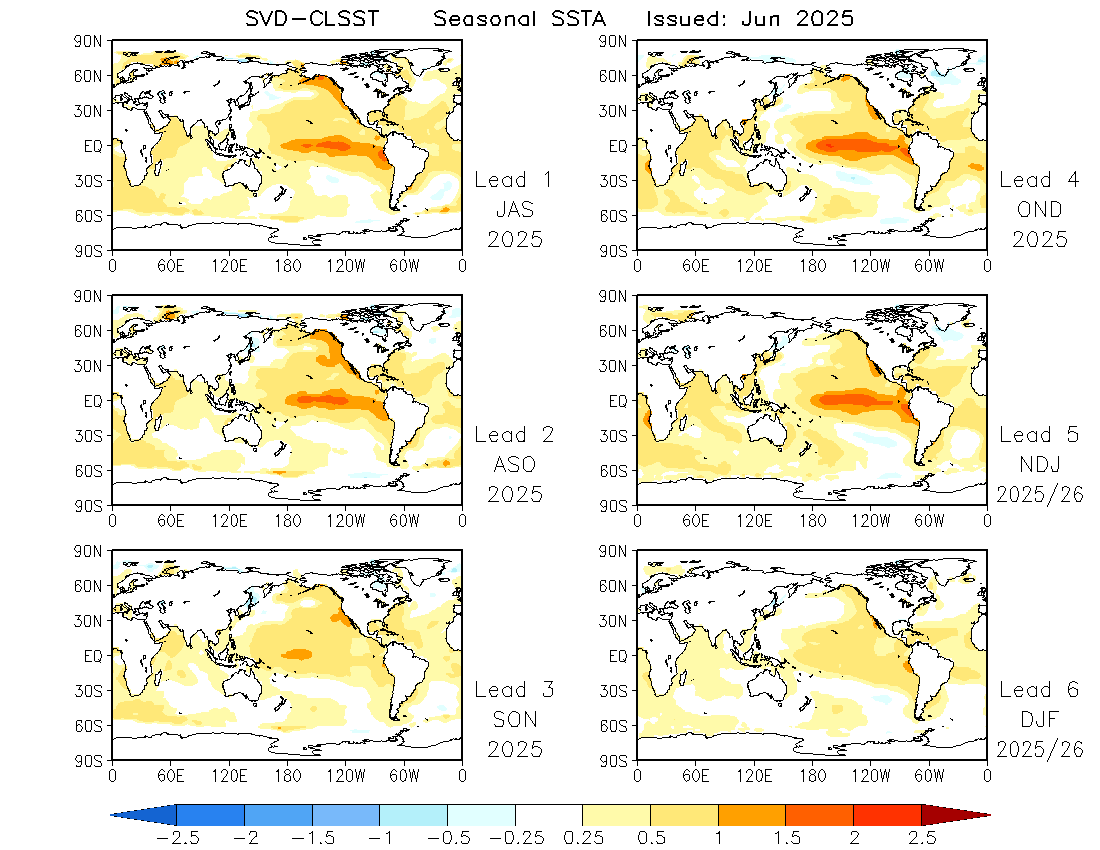 Forecast:
Using non-detrended SST data
12
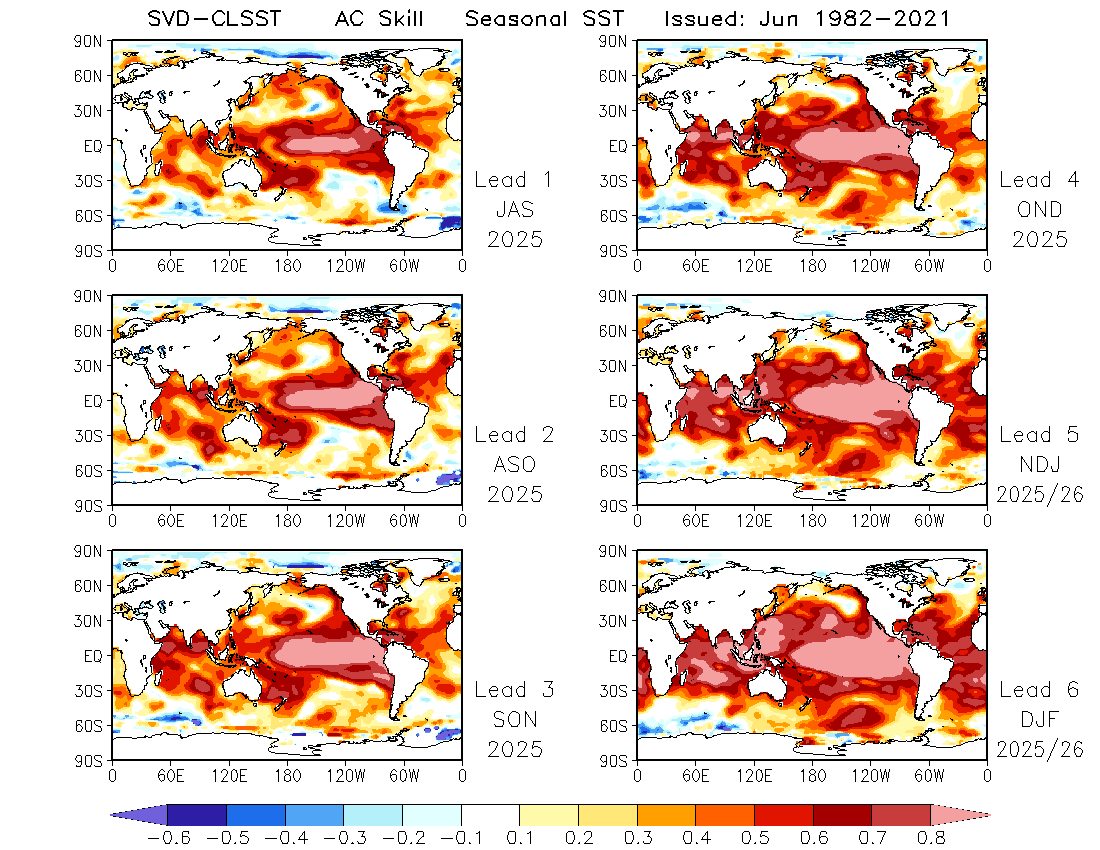 AC Skill for
Detrended SST anomalies
13
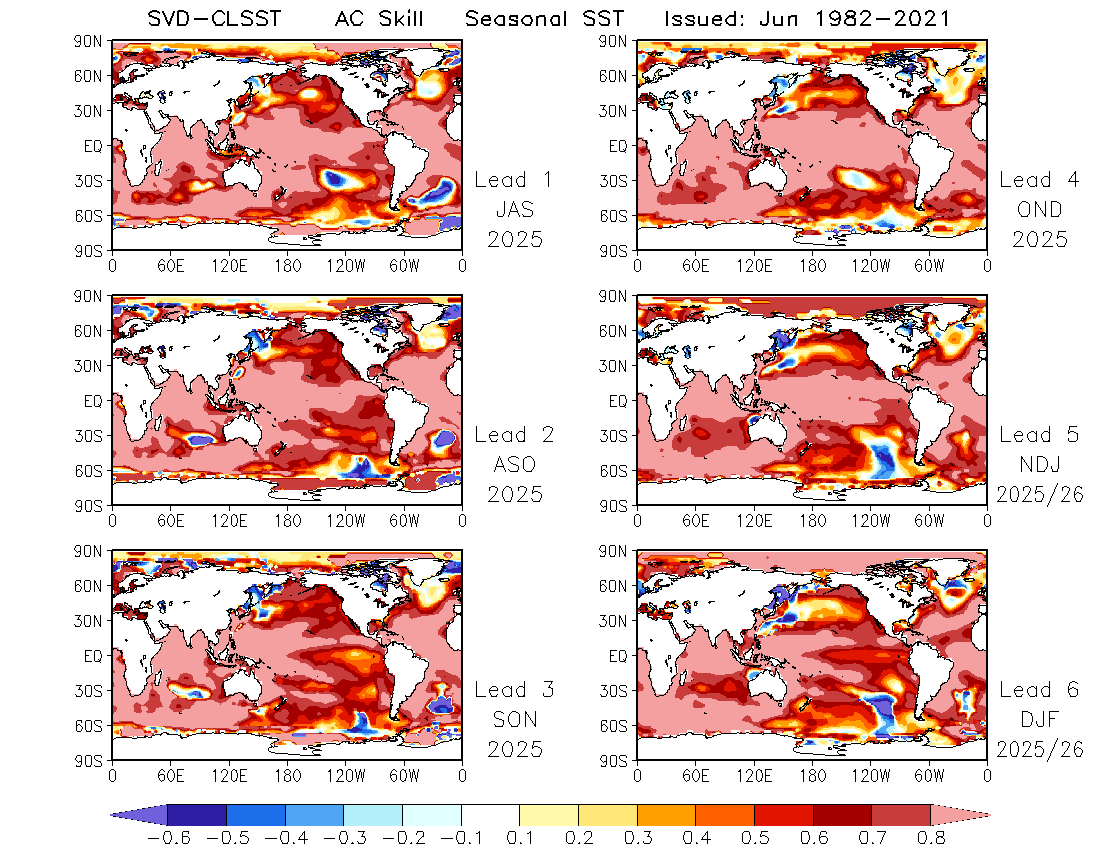 AC Skill for
Using non-detrended SST data
SST trends contribute significantly to the high AC skill.
14
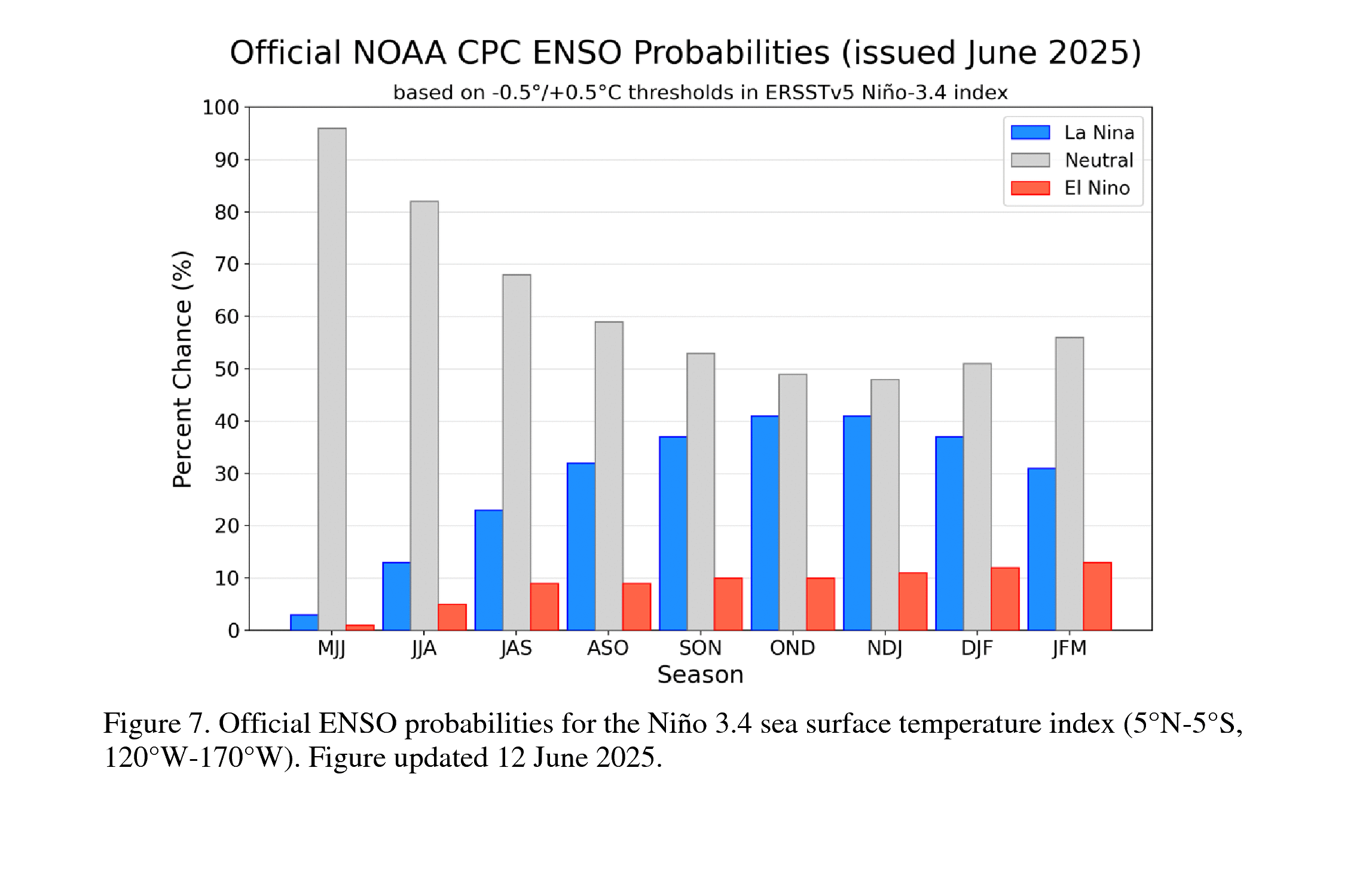 A moderate El Niño event is predicted using the SVD-CLSST model, differing from the CPC outlook. 
Both SST trend approaches yield consistent results, indicating overall warm SST anomalies globally.
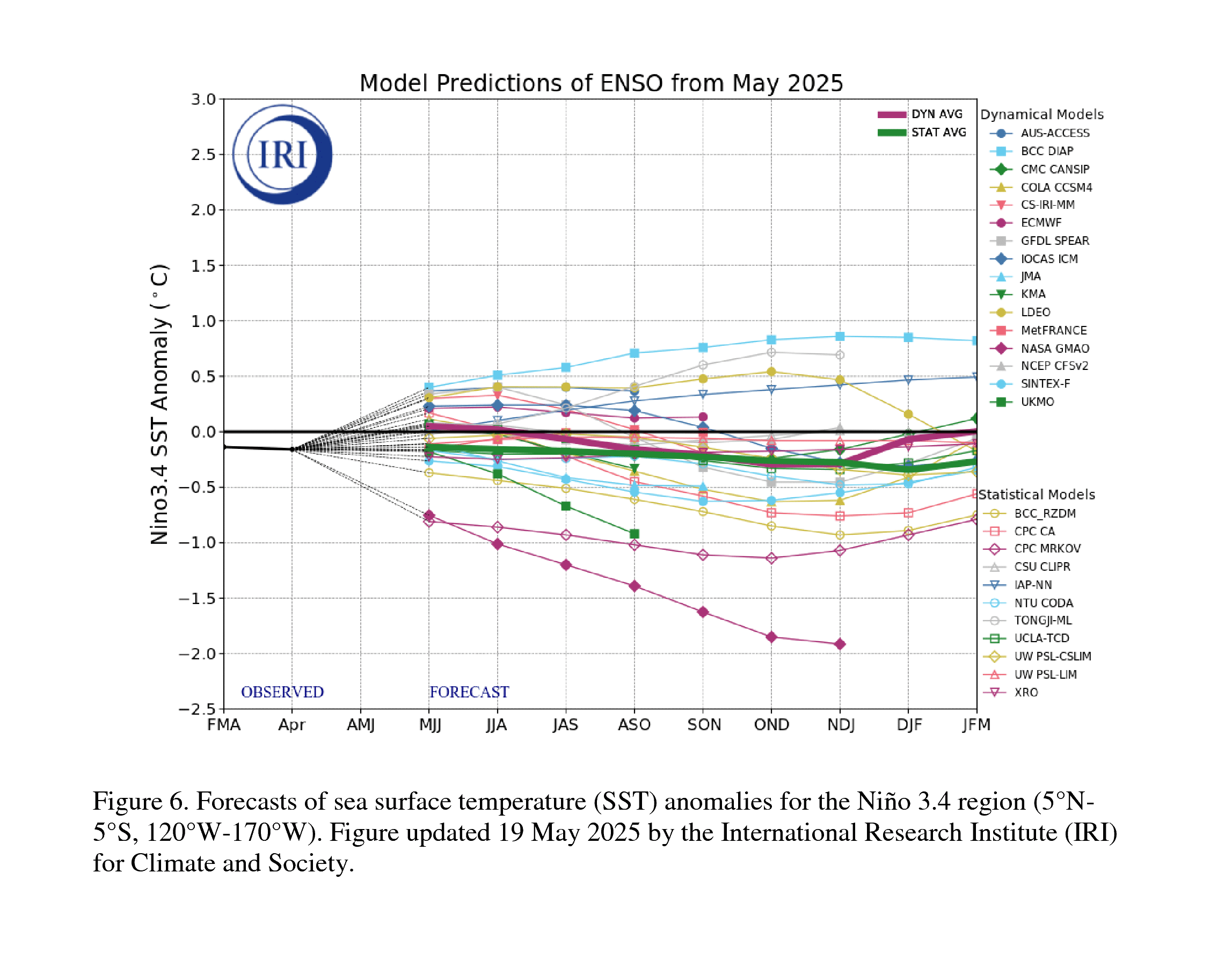 15